Promoción (Escenarios  y Herramientas)
Objetivo
Convocar la mayor cantidad de personas a los escenarios del sistema y lograr el éxito en tu negocio.
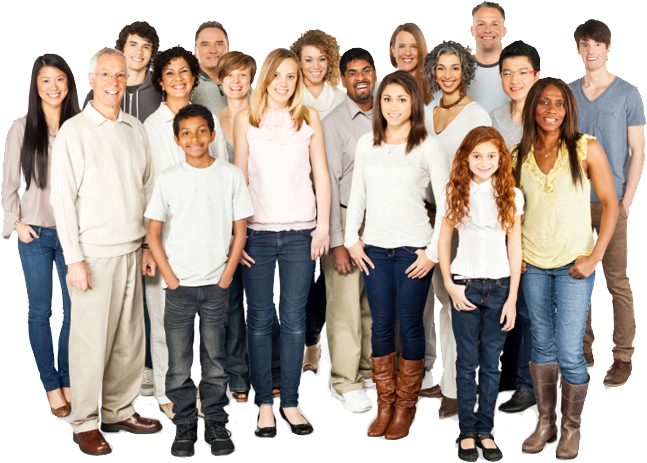 “Un sistema para el bien común”
Para que logres dar importancia y generar valor en socios e invitados, usa siempre estas…
Herramientas
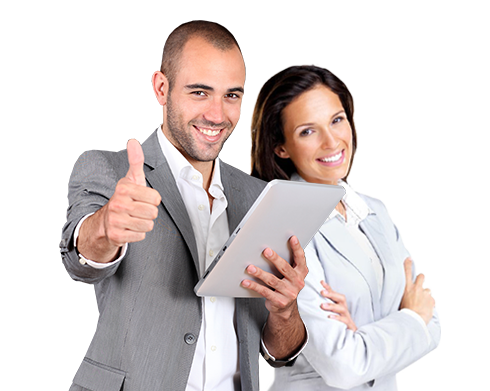 Edificación
Páginas web y videos oficiales
La voz del tercero.
Conectar el por qué de mi invitado con la herramienta o escenario.
“Un sistema para el bien común”
Para que tus socios e invitados maximicen los escenarios del sistema, recuerda los siguientes…
Elementos
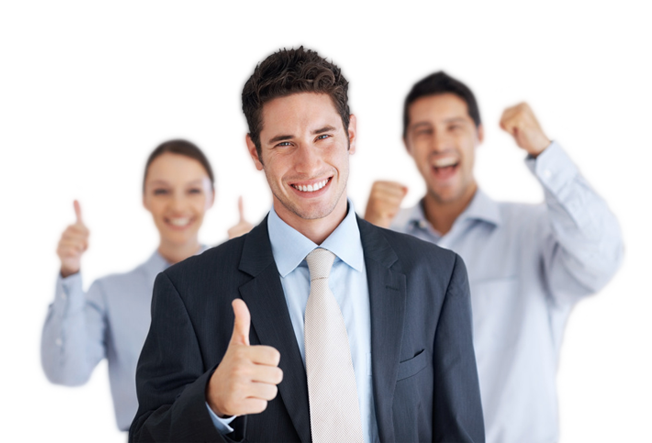 Ayudar a entender al nuevo la importancia de su asistencia.
Mostrar una herramienta donde pueda ver o escuchar lo que sucedió en el anterior evento.
Presentarle a una persona que haya asistido al último evento.
Generar compromiso de asistencia.
“Un sistema para el bien común”
¡Recuerda tu actitud es lo
más importante!
Pasión, Seguridad y Autenticidad
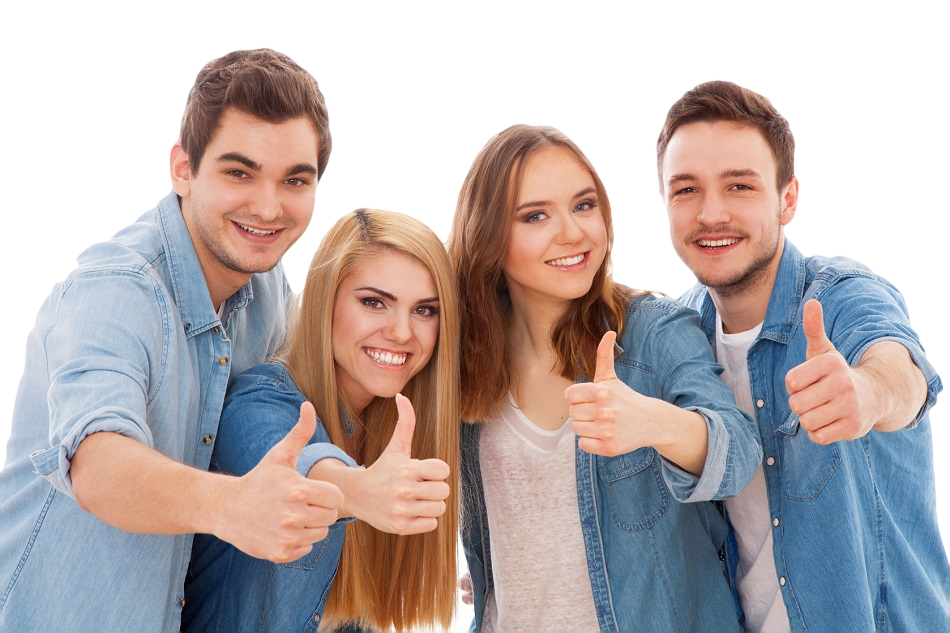 “Un sistema para el bien común”